Research for MUN Conferences
Country Research
Delegates are assigned a country to represent 
Critical that delegates are aware about the stance of their country 
Delegates must adhere to foreign policy of their country, even if delegate does not agree
Allows delegates to look into possible allies country may have
[Speaker Notes: Not always the case. Delegates in more advanced committees may represent a person or part of a government]
What country research should include
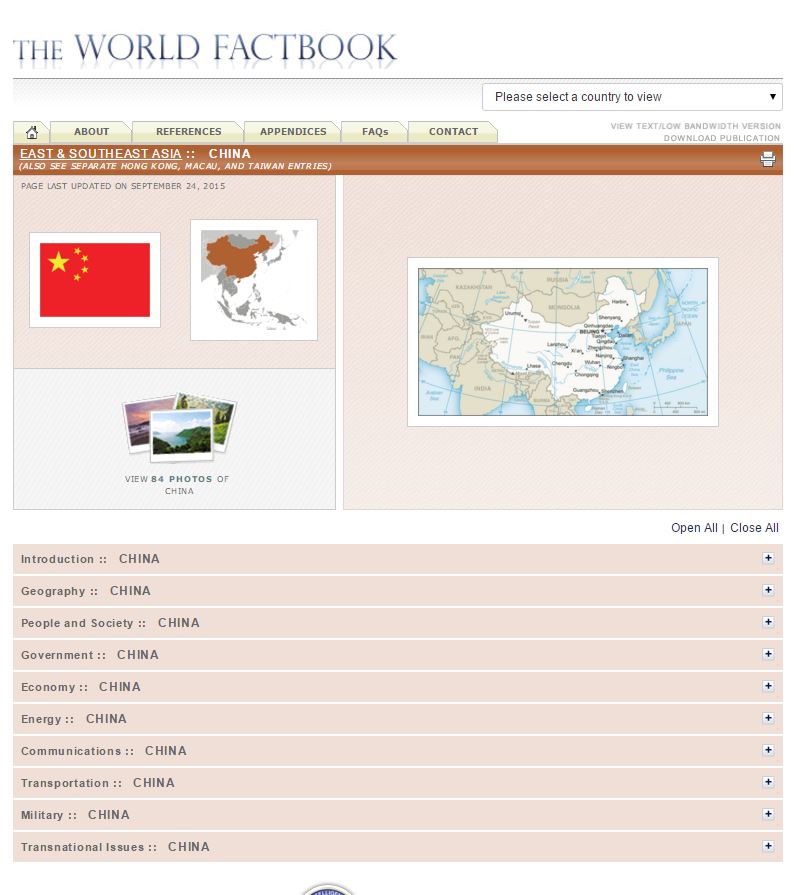 Essential Background info
Location
Neighbors 
Country size 
Type of government and economy 
Trade partners 
Current Events involving your country 
Stances on all topics committee is covering 
Formal treaties and international agreements your country has signed 
Country’s foreign relationships (esp. to major world powers)
The CIA World Factbook is an excellent source of information
Committee Research
Know what your committee is and what it can do:
Committee mandate 
Membership 
Organization 
Powers and limitations
The charter of the United nations gives the UNSC broad powers to respond to crises worldwide
How to Discover your country’s Stance
Search website for your topic
China’s permanent mission to the UN
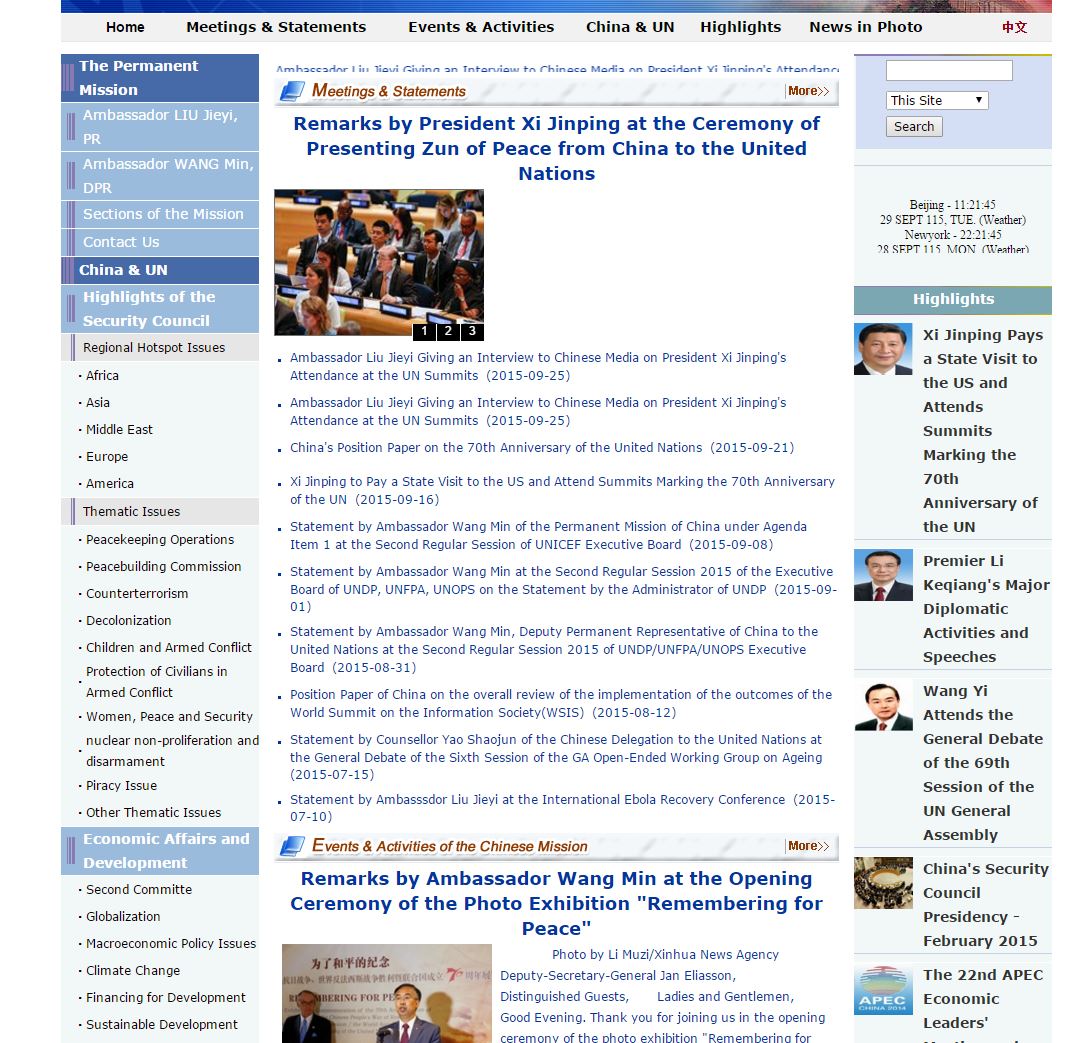 Google country name and committee topic
Search reputable newspapers (i.e. New York Times) about information about your country stance
If country is esp. important in regards to the committee topic articles may include info about company stance in article 
Look at permanent missions of countries to the UN website, which provides most accurate information
Some topics have easily available info about them
[Speaker Notes: An example for a country that would be included in news articles is Iraq and Syria in regards to an ISIS topic.]
If you cannot find your country stance…
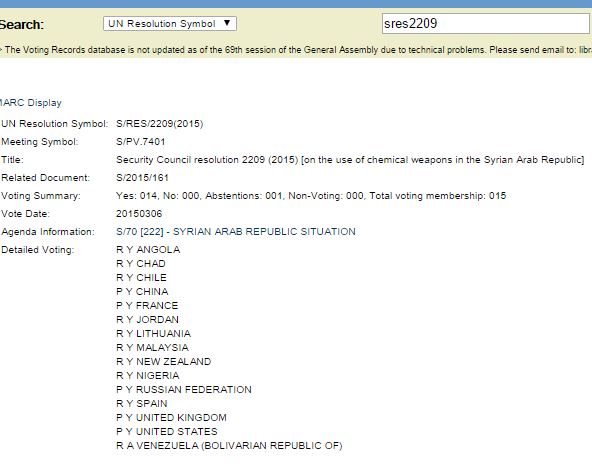 Look through country’s ministry of foreign affairs website 
Look at country’s voting history for your topic on the UN Website 
Ask if you any further questions
Voting tallies provide information about stance
Starting Topic Research
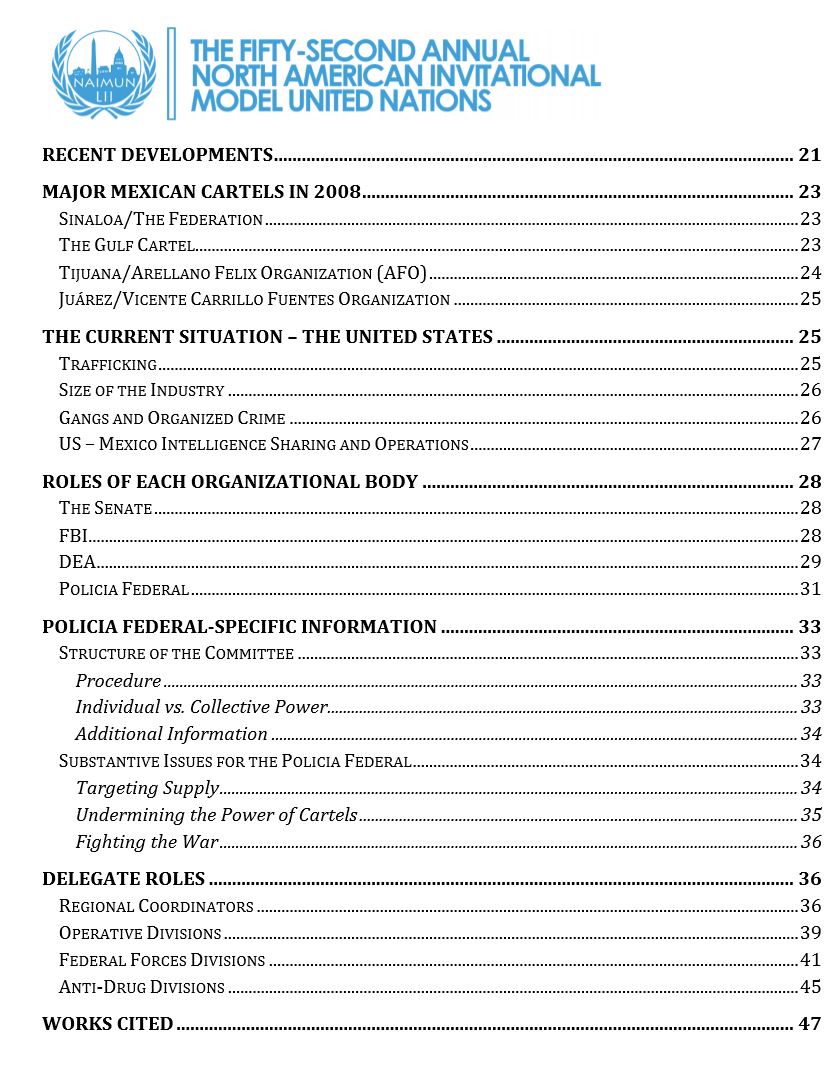 Look into the background guides published on committee website 
Include important background information about all topics and is starting point for research
[Speaker Notes: The background guides include comprehensive information about the topic and can be between a couple of pages to over 50 pages. They will have key information about the topic. 
Check the website regularly, since the background guides take a while before they are published.]
How to do Topic Research
Understand your topic 
Key Actors and their opinions
Five W questions
Why is the topic important? 
Preexisting solutions to issue 
Look into preexisting UN resolutions and important treaties that may impact issues (e.g. UNCLOS)
Existing UN Treaties such as UNCLOS may be useful in understanding your topic
Proposing solutions
Look opinion pages of important newspapers; many have good ideas that can be implemented
Think thanks provide excellent solutions to MUN topics
Skimming Academic papers could be useful 
After researching solutions proposed by others, think of at least 5 novel solutions to your topic